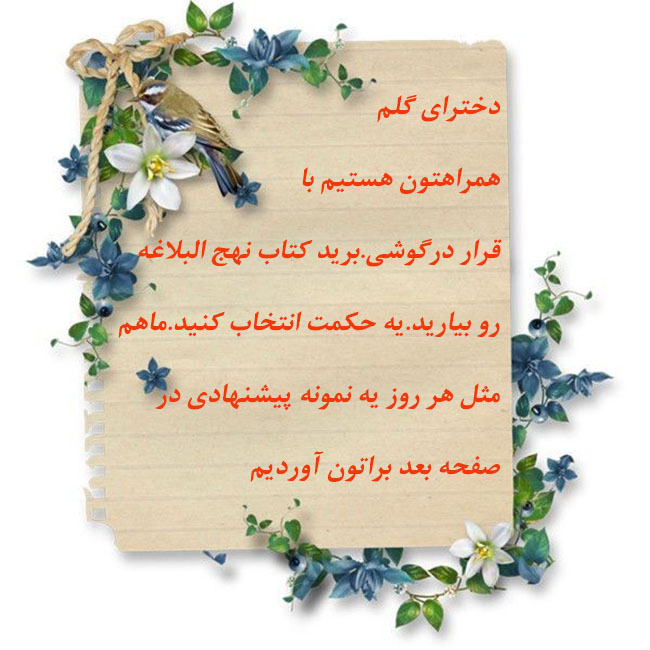 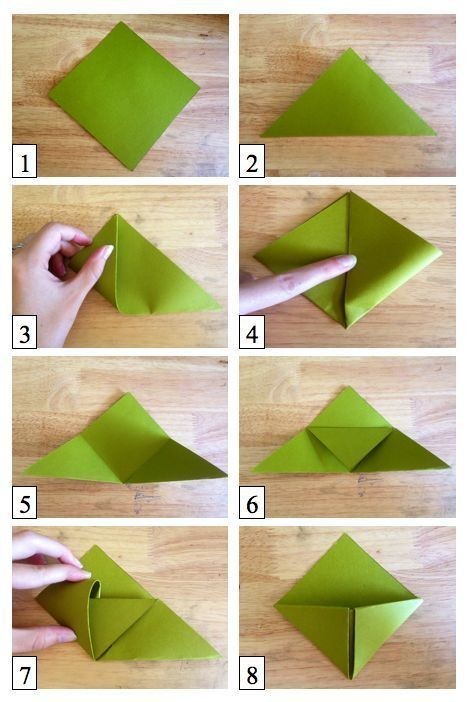 یادتون باشه حکمتی رو که انتخاب کردین داخل کاردستیتون بنویسید.